«Полезные сладости: миф или реальность?»ПРОЕКТНО-ИССЛЕДОВАТЕЛЬСКАЯ РАБОТА
ВЫПОЛНИЛА: 
СТОРОЖУК  ЛЮДМИЛА
УЧЕНИЦА 1«А» КЛАССА
РУКОВОДИТЕЛЬ:
АБРАКОНОВА  МАРГАРИТА ВЯЧЕСЛАВОВНА
Гипотеза
Я предположила, что сладости могут быть полезными. И их можно приготовить в домашних условиях.
 
Цель исследования:
Выяснение пользы и вреда сладостей.

Задачи исследования:

Выяснить, какие заболевания преследуют человека при злоупотреблении сладостями.
Узнать, существуют ли полезные сладости.
Провести анкетирование в классе и выяснить, как умеют ли одноклассники сами готовить конфеты.
Научиться готовить  полезные конфеты в домашних условиях.
Составить буклет с рецептами полезных сладостей.
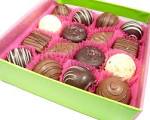 Материалы и методы исследования
 
Объект исследования: сладости
 
Предмет исследования: полезные и вредные свойства сладостей.
 
Методы исследования: 
анализ, 
сравнение, 
обобщение, 
исследование, 
анкетирование, 
поиск информации в интернете, 
практическая работа по изготовлению полезных сладостей, 
фотографирование результатов.
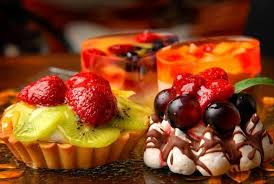 Виды сладостей 

   Леденцы,  батончики,  фруктовые,  пастила,  карамель,  трюфели,  ирис, шоколадные и другие
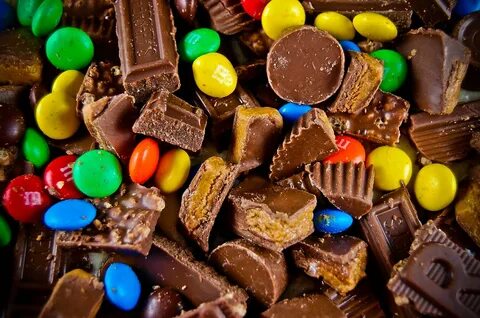 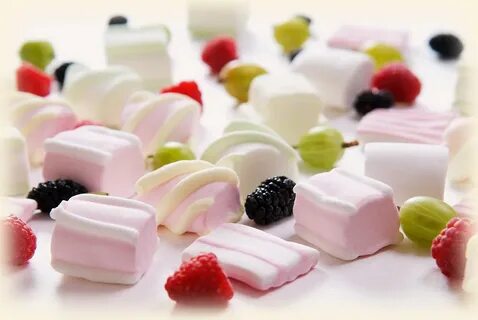 Для детей большое потребление сладостей может грозить снижением аппетита и активности пищеварительной системы, угрозой кариеса, изжогой, тошнотой, болью в желудке.

Сластены рискуют иметь избыточный вес и ожирение.
Вред сладкого
Но сладкое имеет и полезные свойства. Это углеводы, а значит, и источник энергии, так необходимой для людей, когда они много двигаются. 
Сахар помогает выработке «гормона счастья». 
Шоколад благотворно действует на сердечнососудистую систему.
Польза сладкого
При неуемной страсти к сладкому развивается кариес.
 
Ожирение. 

Сахарный диабет.

Большое количество глюкозы ведет к ослаблению всей сердечно-сосудистой системы, в особенности стенок сосудов

Болезни почек, печени, рак поджелудочной железы, гипертония, заболевания сердечно-сосудистой системы, подагра.
Заболевания, которые провоцируют сладости
Мы выяснили, что в состав конфет могут входить следующие продукты питания, большинство из которых не вызывает тревогу, однако конфеты содержат красители и консерванты, а также модифицированный крахмал, которые вредны для здоровья. 

Я нашла в интернете рецепты полезных сладостей, состоящих из натуральных ингредиентов, совсем без сахара.  Приготовила их и угостила бабушку, которой можно есть полезные сладости.
Практическая часть исследования
Ингредиенты:
Хлебцы – 20 г
Творог – 180 г 5%
Банан – 1 шт.
Какао-порошок – 2 ст.л. дополнительно 1,5 ст. посыпать
Орехи – 3 шт.
Мед – 1 ч.л.
Перебить воздушные хлебцы в блендере до образования мелкой крошки.
Добавить банан к творогу, с помощью вилки размять массу до однородности.
Высыпать измельчённые хлебцы в тарелку с творожно- банановой массой.
Просеять какао в тарелку к творожной массе. Если нужно, добавить немного мёда. 
Измельчить орехи, посыпать сверху готовые пирожные.
Полезное пирожное «Картошка»
Измельчите курагу (100 — 120 г) и орехи (50 — 60 г). Добавьте овсянку (200 — 250 г), мед по вкусу и 2 ст. л. масла оливы. Тщательно перемешайте все ингредиенты.

Сформируйте небольшие конфетки. Отправьте в заранее разогретую до 180 — 200 градусов духовку. Через четверть часа сладости можно доставать.
Конфеты из овсянки
Творог (90 г), какао, цедру апельсина (по чайной ложке) и кедровые орешки необходимо измельчить. Можно добавить мед по вкусу. Из этой массы слепите шарики и обваляйте их в стружке кокоса.
Конфеты поставьте в морозилку — через 10 — 30 минут десерт можно подавать на стол.
Сладости из творога
Миндаль (50 г) замочите в кипятке на 15 — 20 минут, после будет легче убрать скорлупу. Киви очистите и нарежьте маленькими кусочками, смешайте с миндалем и медом по вкусу и кокосовой стружкой (150 г). 

В блендере измельчите все компоненты. Сформируйте небольшие конфетки любой формы и поставьте в холодильник на 40 — 45 минут.
Рафаэлки с киви
В 1 стакане фруктового сока без сахара замочите 10 г желатина. Когда он немного набухнет, поставьте на небольшой огонь и нагревайте, не доводя до кипения — не должно быть комочков.


Измельчите любой сухофрукт, например, чернослив или курагу (100 г), и орехи (50 г), добавьте к ним 200 г овсянки, мед по вкусу и 20 г масла оливы. Добавьте массу в желе, разлейте в небольшие емкости — можно использовать формы для льда. Держите в холодильнике — желе должно полностью застыть.
Фруктово-желейные конфетки
Работая над проектом, я выяснила, что сладости имеют как вредные свойства, так и полезные. Но сладости могут быть и полезными для здоровья и не лишать человека ощущения праздника.

В процессе работы я научилась готовить полезные сладости. Я продолжу собирать коллекцию полезных рецептов. Некоторые из них вошли в буклет с рецептами.

Результаты моего исследования могут быть использованы на уроках окружающего мира в нашем классе
Выводы: